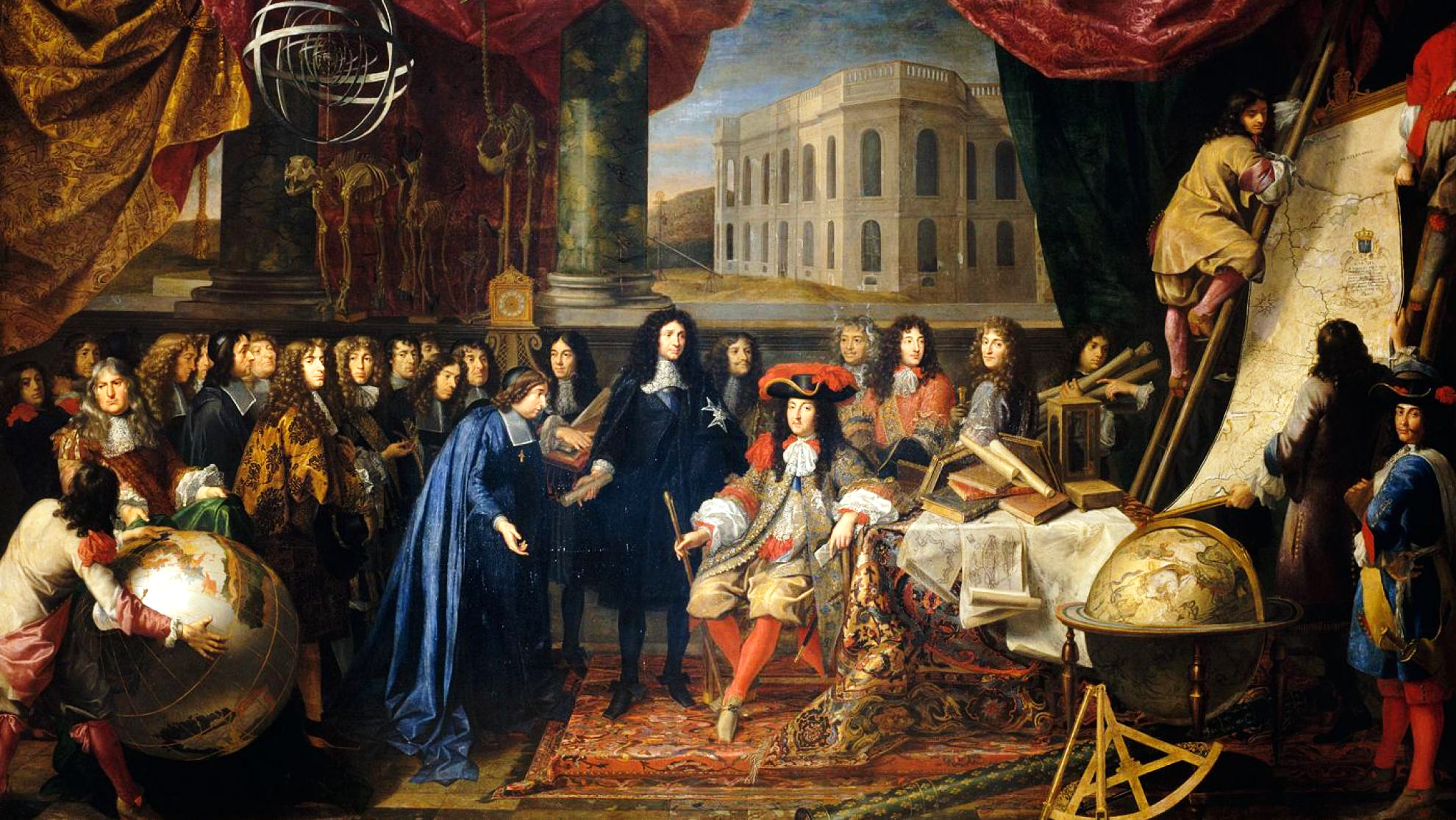 Een praktische geschiedenis       van de Wiskunde (II) 
17e en 18e eeuw
Werkgroep mbo-hbo
14 maart 2024
Roel Van Asselt
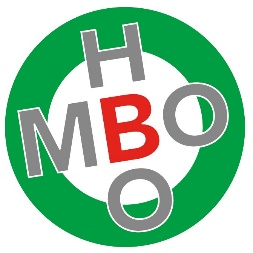 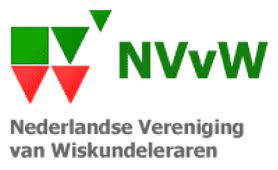 Hoe ver waren we gekomen ?
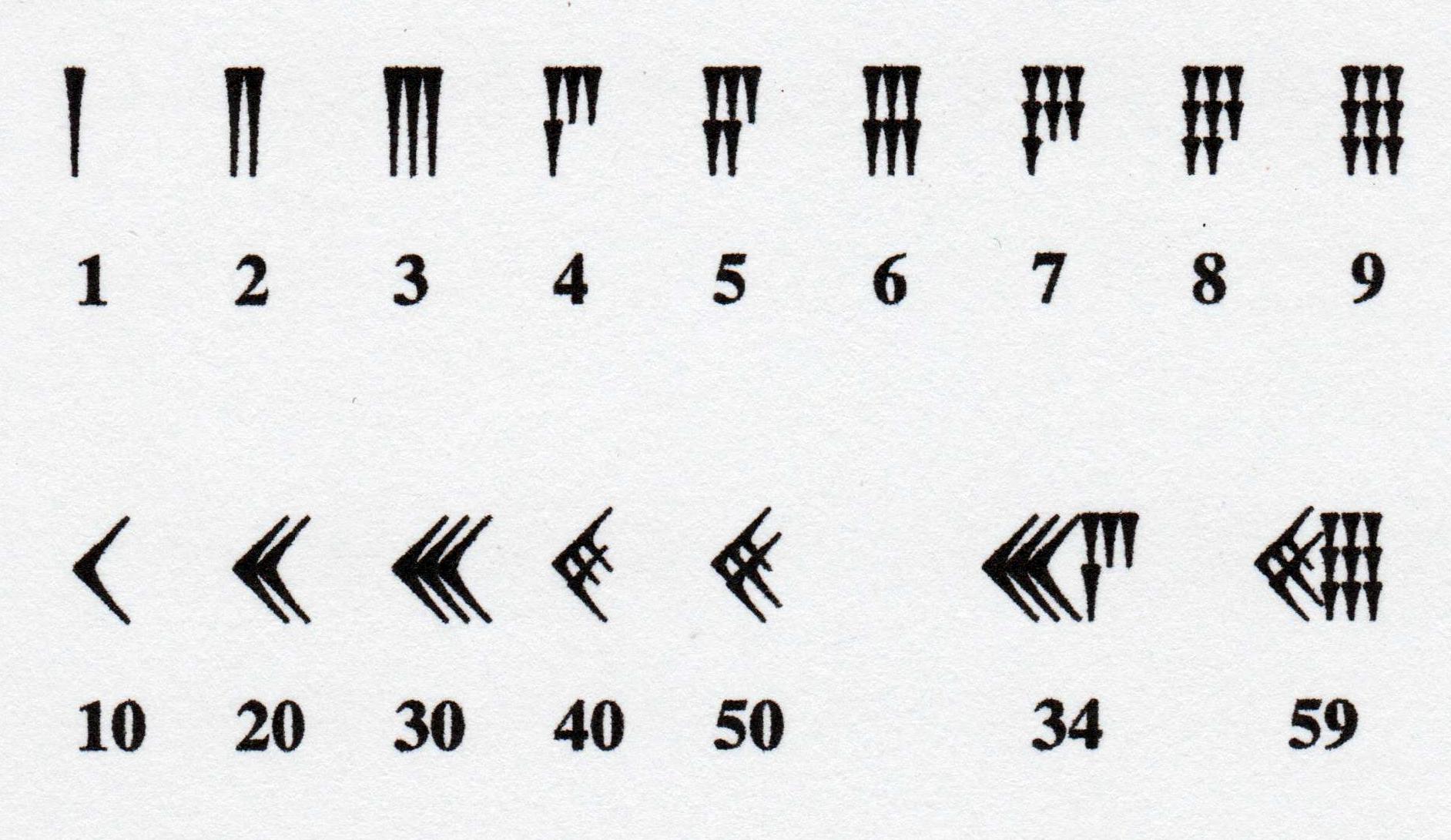 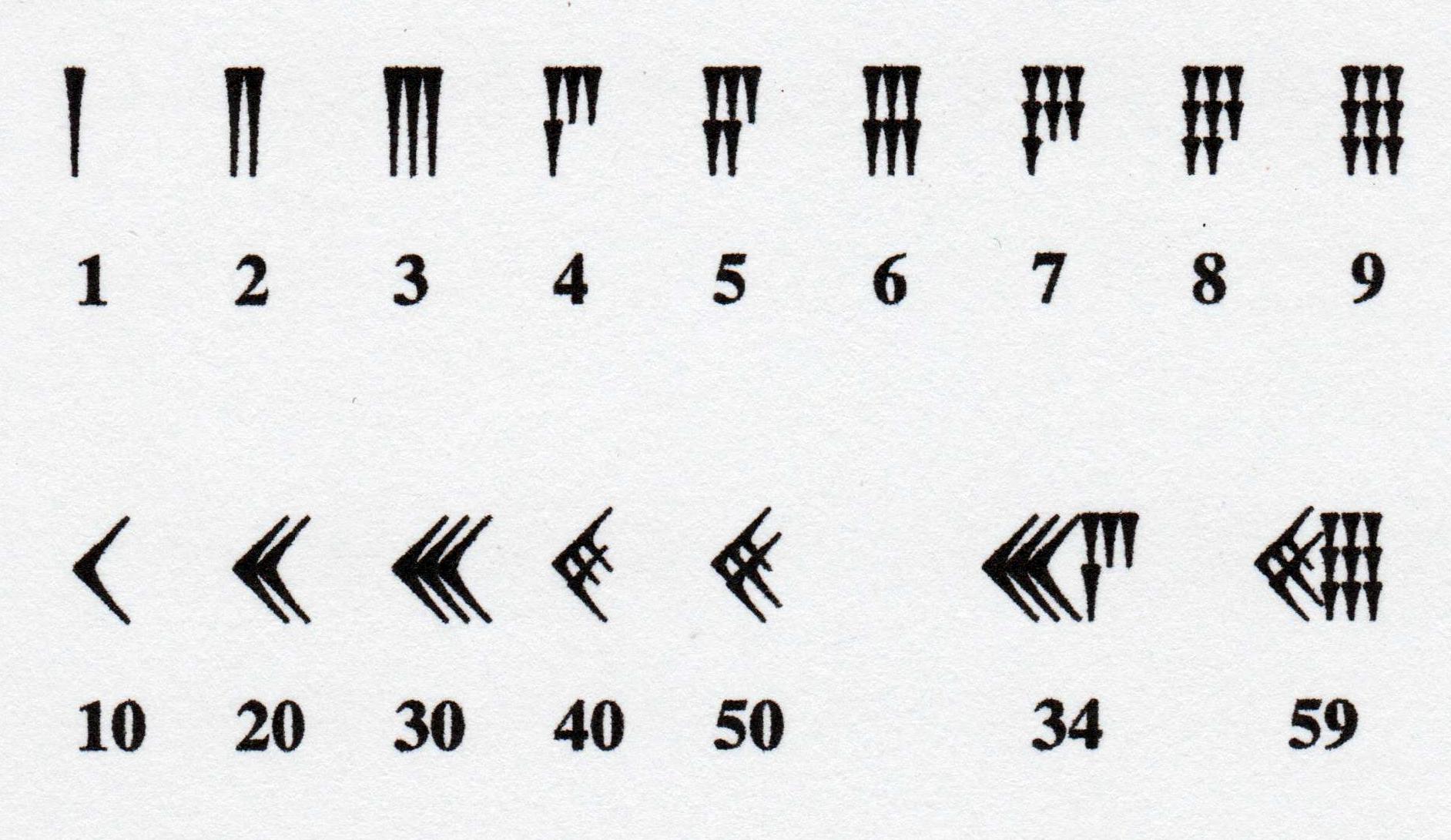 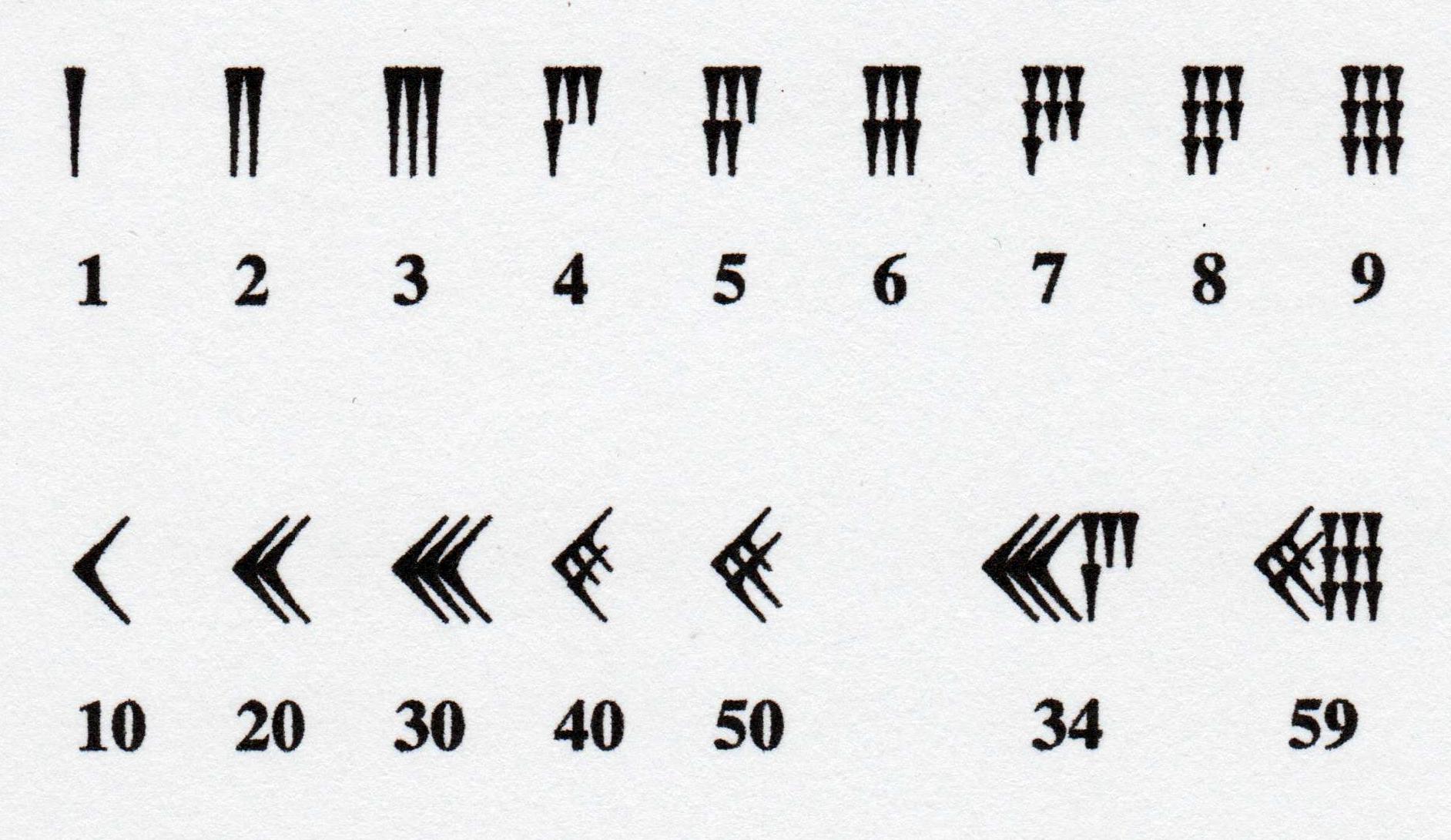 2
De Egyptenaren gingen er vanuit dat de oppervlakten van het getekende vierkant en van de cirkel (nagenoeg) gelijk zijn: 
64 ≈ ∙4,52 , dus  ≈ 3,16049 hetgeen 0,6 % nauwkeurig is.
8
.
r = 4,5
8
d = 9
3
[Speaker Notes: De Egyptenaren gebruikten voor het verhoudingdgetal (omtrek : middellijn) niet de lette (Griekse….) letter  π. Die letter is geïntroduceerd door W. Jones, in 1706 en door Euler definitief in gebruik genomen.]
De waarde van het getal π  ligt tussen       en
(dat is 0,03% nauwkeurig)Archimedes (plm. 250 vC) ging als volgt te werk:
π
De omtrek van de cirkel met diameter 1 is….
1
Hij berekende voor een ingeschreven regelmatige 96-hoek een omtrek van
Het gaat dan – in onze notaties -  om 96∙sin(1º52’30’’)
4
[Speaker Notes: Een Japans psychiater kent 83.431 decimalen van pie uit het hoofd….. Er zijn er 22 biljoen bekend ( 9 Tera)]
5
Nog wat Archimedes
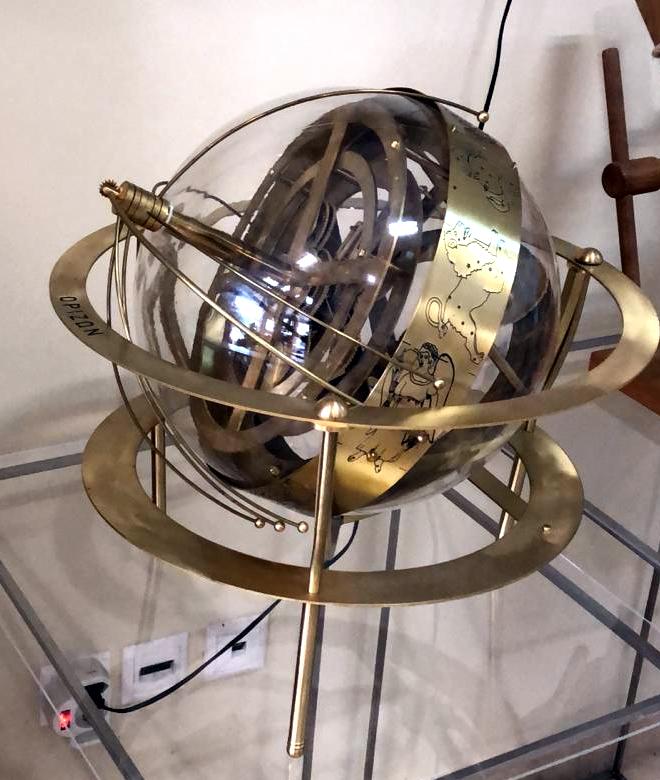 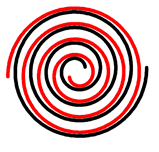 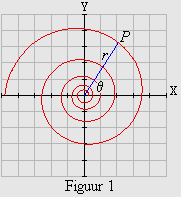 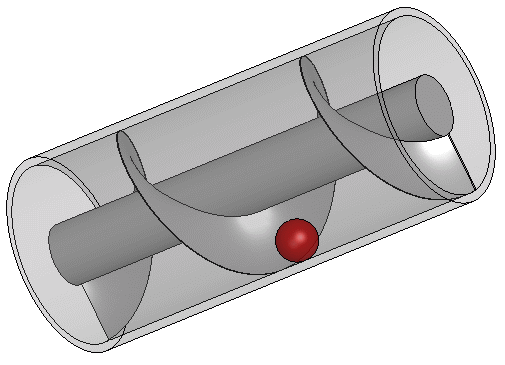 6
worstelingen in de wiskunde in de 16e en 17e  eeuw
7
[Speaker Notes: Raaklijn voor optimaliserings beschrijving en voor bewegingen (beweging over een kromme heeft de richting van de raaklijn).Ook Zeno probeerde raaklijnen met koorden te vindern, maar liep vast in de limietproblemen]
worstelingen
De Grieken hadden ook al veel gefilosofeerd over het begrip oneindig veel (denkbeeldig en concreet) en oneindig klein. Maar die beschouwingen leverde meer paradoxen op dan inzicht en hanteerbare omgang met het begrip.
8
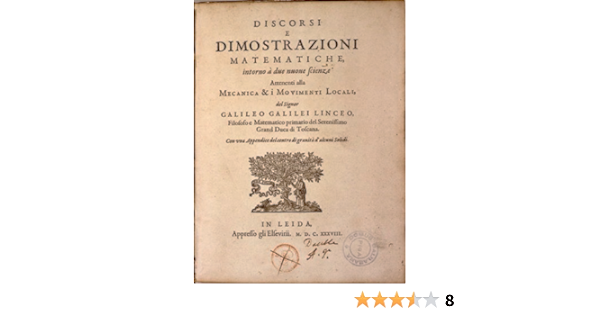 Behoefte aan nieuwe wiskunde
In 1478 verschijnt weliswaar het eerste gedrukte wiskundeboek, in Noord Italië (Treviso); een rekenhandboek voor kooplieden(!), bankiers en ondernemers  maar:
voor de beschrijving van en berekening aan de nieuwe begrippen zoals: beweging, snelheid, versnelling, optimalisering en later de lucht- en warmte-stroming en energie beschouwingen is geen wiskunde voorhanden. Die “dynamische” wiskunde moet nog ontwikkeld worden.
 Illustratief is het (laatste) boek van Galileo Galilei uit 1638 . Hij schreef dat tijdens zijn huisarrest in Florence en dat naar Leiden werd gesmokkeld om daar uitgegeven te worden (….).
De titel was Discorsi e dimostrazioni matematiche intorno a due nuove scienze attinenti alla meccanica e ai movimenti locali:
 Gesprekken en wiskundige bewijzen aangaande twee nieuwe wetenschappen materiaalkunde en kinematica.
9
[Speaker Notes: Terwijl Galilei onder huisarrest stond, slaagde hij erin een belangrijk boek naar de Nederlanden te laten smokkelen: Discorsi e Dimostrazioni Matematiche, intorno a due nuove scienze (gesprekken en wiskundige bewijzen aangaande twee nieuwe wetenschappen). Hierin verdedigde hij zijn nieuwe inzichten. Dezelfde personen van de Dialogo van 1632 keerden erin terug. Het werd in 1638 in Leiden gepubliceerd. De twee "nieuwe" wetenschappen zijn materiaalkunde en kinematica.]
Galileo Galilei (1564-1642)“De natuurwetenschappen zijn geschreven in de taal van de wiskunde”
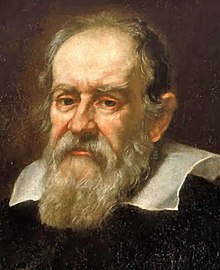 Ook weerlegde hij de stelling van Aristoteles dat zwaardere voorwerpen altijd sneller vallen dan lichtere voorwerpen.
Maar…., daarmee was hij niet de eerste: Simon Stevin deed twee jaar eerder, in 1586, zijn valproeven van de Nieuwe kerk in Delft en toonde aan dat Aristoteles ongelijk had.
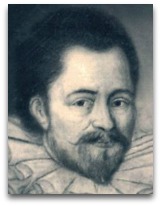 PM:  Stevin benadrukte dat het in de wetenschapsbeoefening ging om “Spiegheling en daet”.
Galilei verbeterde ook de eerder in 1608 te Middelburg ! uitgevonden telescoop (Lipperhey).
Hij kon daarmee de beweringen van Copernicus over de om de zon bewegende aarde bevestigen.
10
[Speaker Notes: Discorsi e dimostrazioni matematiche intorno a due nuove scienze attinenti alla meccanica e ai moti locali 
In 1608 werd in Middelburg de telescoop uitgevonden door Hans Lipperhey. Na de demonstratie van 'een seecker instrument om verre te sien' aan Prins Maurits in Den Haag, vond de telescoop als bruikbaar wetenschappelijk instrument zijn weg in Europa.]
Principe van Pierre de Fermat (1601-1665)
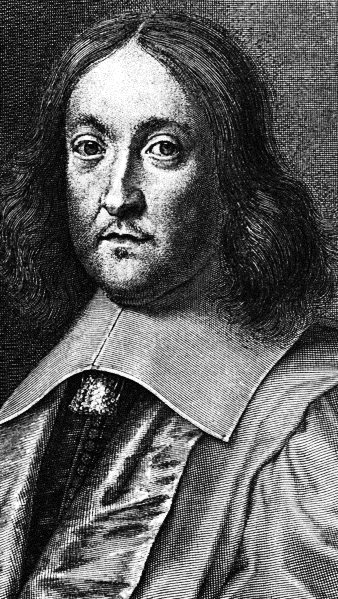 Het minimalisering probleem (van de licht-tijd) wordt wel beschouwd als het eerste voorbeeld van het fysisch principe van de kleinste werking.Dit principe kon later worden veralgemeniseerd naar de hele klassieke mechanica, waarin de bewegingen van objecten een bepaald optimalisatieprobleem oplossen.Wiskundig zijn we dan aangekomen bij de variatierekening.
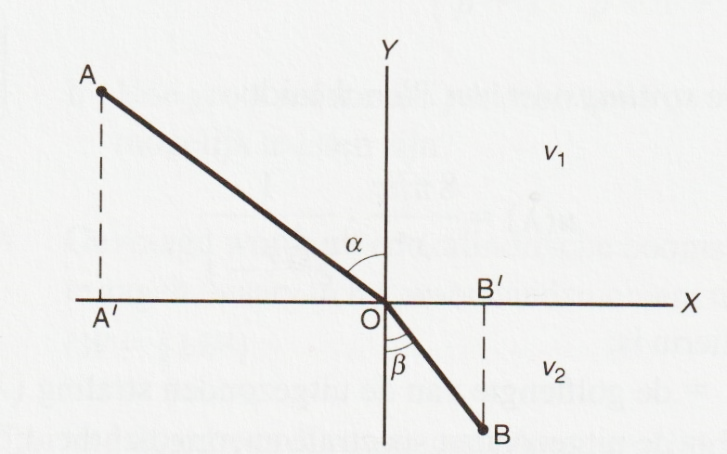 a
x
b
11
A’B’ = c en  A’O = x
Andere toepassingen van het principe van Fermat: in de seismologie, optica en kwamtummechanica.
”
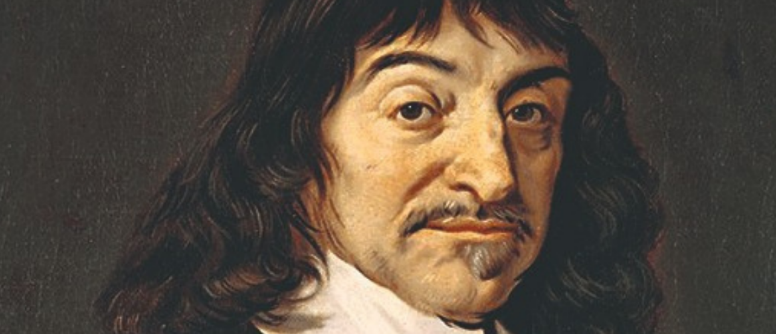 René Descartes 1596 – 1650 
Filosoof, fysicus, wiskundige: Methodisch twijfelaar
Christiaan Huygens 1629 – 1695
Ingenieur, astronoom, wiskundige:    Rationalist en empirisch genie 
Isaac Newton  1643 - 1727
Theoloog, natuurfilosoof, astronoom, wiskundige, alchemist:                              
                                         Veelzijdige excentriekeling
“Ware kennis begint bij een radicale twijfel aan alles wat we geloven, menen te weten of waarnemen. Alleen de rede brengt ons tot ware kennis”.
“Ik geloof niets zeker, maar alles heel waarschijnlijk”.
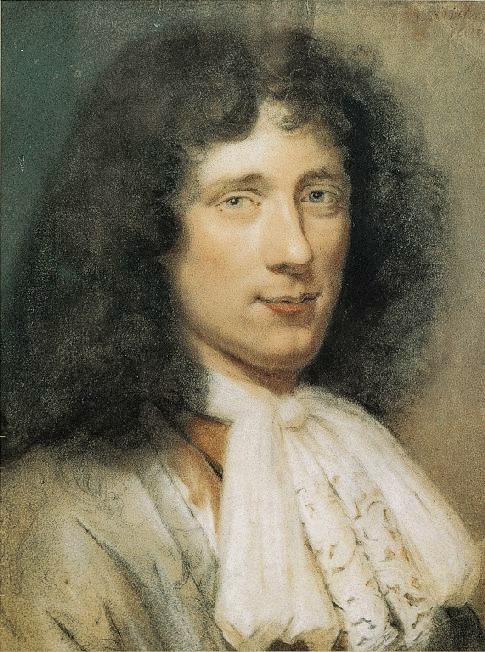 “Al mijn ontdekkingen zijn gedaan als antwoord op mijn gebeden”
“Als ik verder heb gezien dan anderen, komt dat doordat ik op de schouders van reuzen stond” (Archimedes, Galilei, Wallis, Huygens).
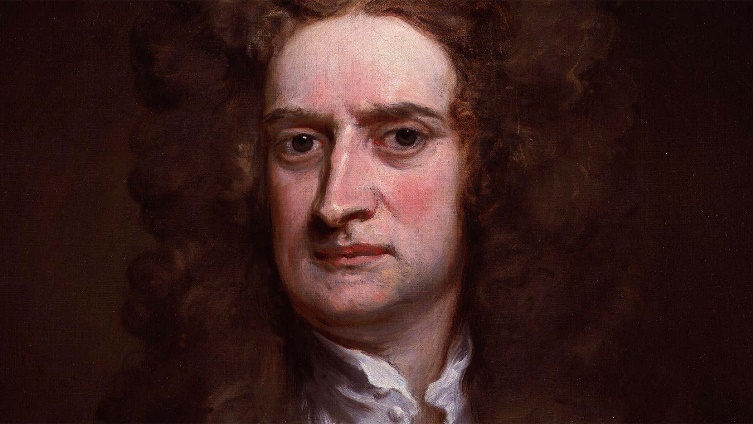 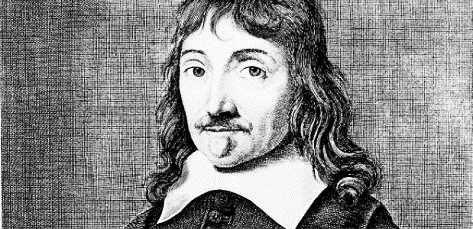 RenÉ Descartes (1596-1650)  De methodische twijfelaar ) (Cogito, ergo sum)
Groot wijsgeer, wiskundige, en fysicus met een vlekje:
 In zijn Discours (1637) beschreef hij de redenaties om de waarheid te kunnen vinden. De hoofdlijnen van zijn denklijnen waren:
* Ieder vraagstuk over grootheden kon teruggebracht worden tot een meetkundig probleem.	* Ieder meetkundig probleem kon worden teruggebracht tot een algebraïsch probleem.* Ieder algebraïsch probleem kon worden teruggebracht tot één of meer veeltermvergelijkingen. 
Een toelichtend essay La Géométrie  werd “niettemin” wereldberoemd en is de basis van de analytische meetkunde geworden en de reden voor Descartes’ betekenis voor de wiskunde.
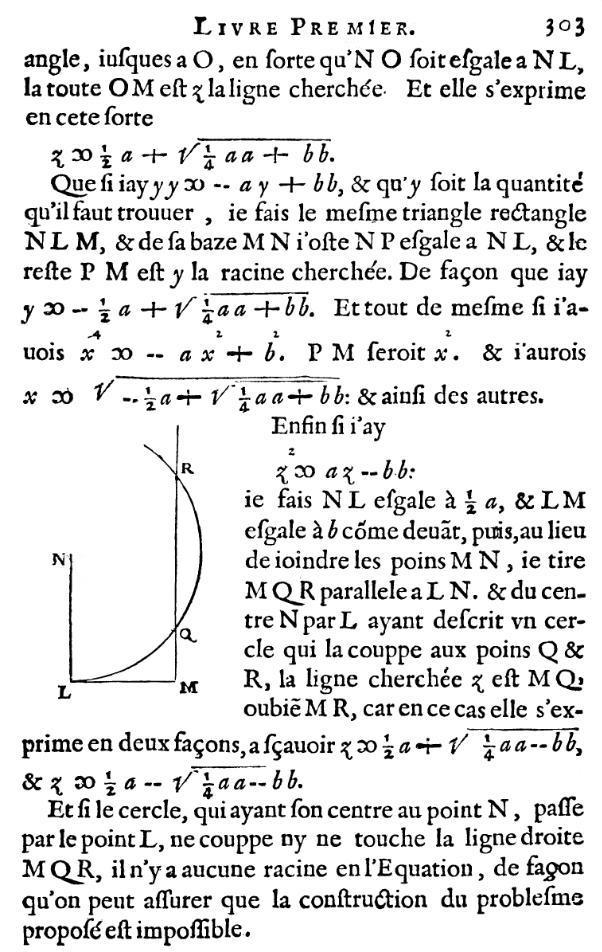 Een geslaagd huwelijk  tussen meetkunde en algebra.
 Hij gebruikte zelf het naar hem genoemde Cartesiaans assenstelsel niet (!).
13
René Descartes
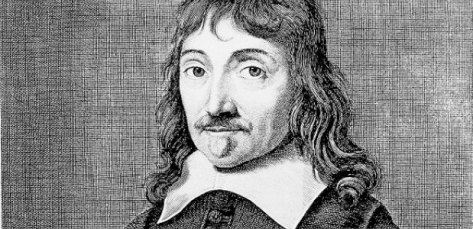 Woonde 22 jaar in Nederland, waar al zijn werken zijn uitgegeven  
In de ban bij kerk en bij universiteit Utrecht (tot 2005....).Hield zich bezig met   
 muziektheorie, theorieën over de vrije val, de kettinglijn, de hydrostatische paradox, licht als bedacht golfverschijnsel. De hydrostaica vindt toepassing in o.a. de scheepsbouw en pomptechnologie. Zijn lievelingscurve was de cycloide.

(Principia Philosophiae (1644) : alle natuurverschijnselen zijn te verklaren uit botsingen van kleine bewegende deeltjes in de atmosfeer en de daardoor veroorzaakte wervelingen. 
Ondanks alles had hij als wijsgeer en rationalist veel volgelingen (Spinoza, Leibniz) en als wiskundige (Huygens, Johan de Witt, van Schooten jr.) en wordt hij als een aanjager van de wetenschappelijke revolutie gezien.
Begraven (uiteindelijk en gedeeltelijk) in de Saint-Germain-des-Prés in Parijs.
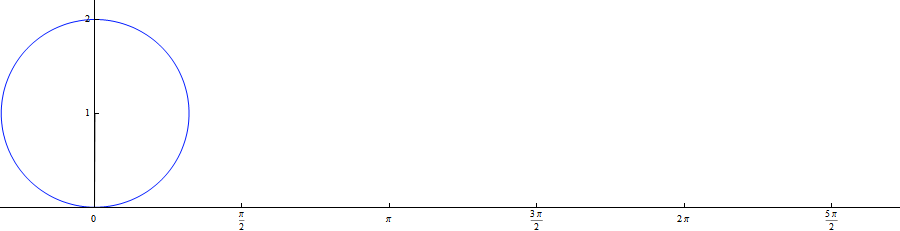 14
[Speaker Notes: Zijn uitspraak "Ik denk, dus ik ben" (Cogito, ergo sum) behelst de overtuiging dat waar je ook aan twijfelt, het feit onomstotelijk blijft dat de mens tijdens het twijfelen aan het denken is. Het denken zelf biedt dus absolute garantie.
Descartes geldt als de grondlegger van het autonome menselijk denken. Toch heeft hij het bestaan van God nodig "als een instantie die de betrouwbaarheid van ons denken garandeert." Descartes is niet de gedoodverfde atheïst, zo betoogde prof. dr. V. Brümmer, emeritus hoogleraar godsdienstwijsbegeerte in Utrecht, gisteren. "Hij wilde het geloof niet afwijzen, maar juist op een hecht fundament plaatsen. Maar zijn aanpak leidde tot vervelende consequenties voor het geloof. Een eenzijdige toespitsing op de rede laat weinig ruimte over voor een relatie tot God op basis van geloof en ervaring."]
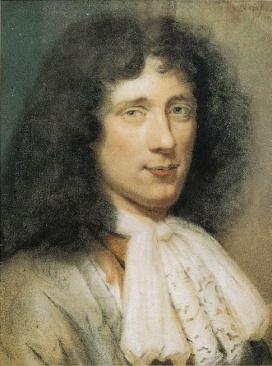 Christian Huygens (1629-1695)het melancholische genie
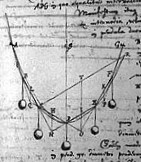 15
[Speaker Notes: Later (1675) nog een uurwerk met een spiraalveer (een ´onrust`) voor tijdmeting op zee. Het bewijs dat de tautochrone een cycloïde is, achtte hij zijn grootste wiskundige ontdekking. `Het Slingeruurwerk` opgedragen aan Lodewijk XIV]
Constructies volgens de kettinglijn(bron Wikipedia)
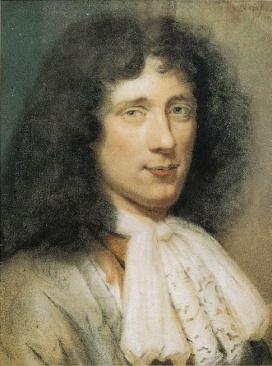 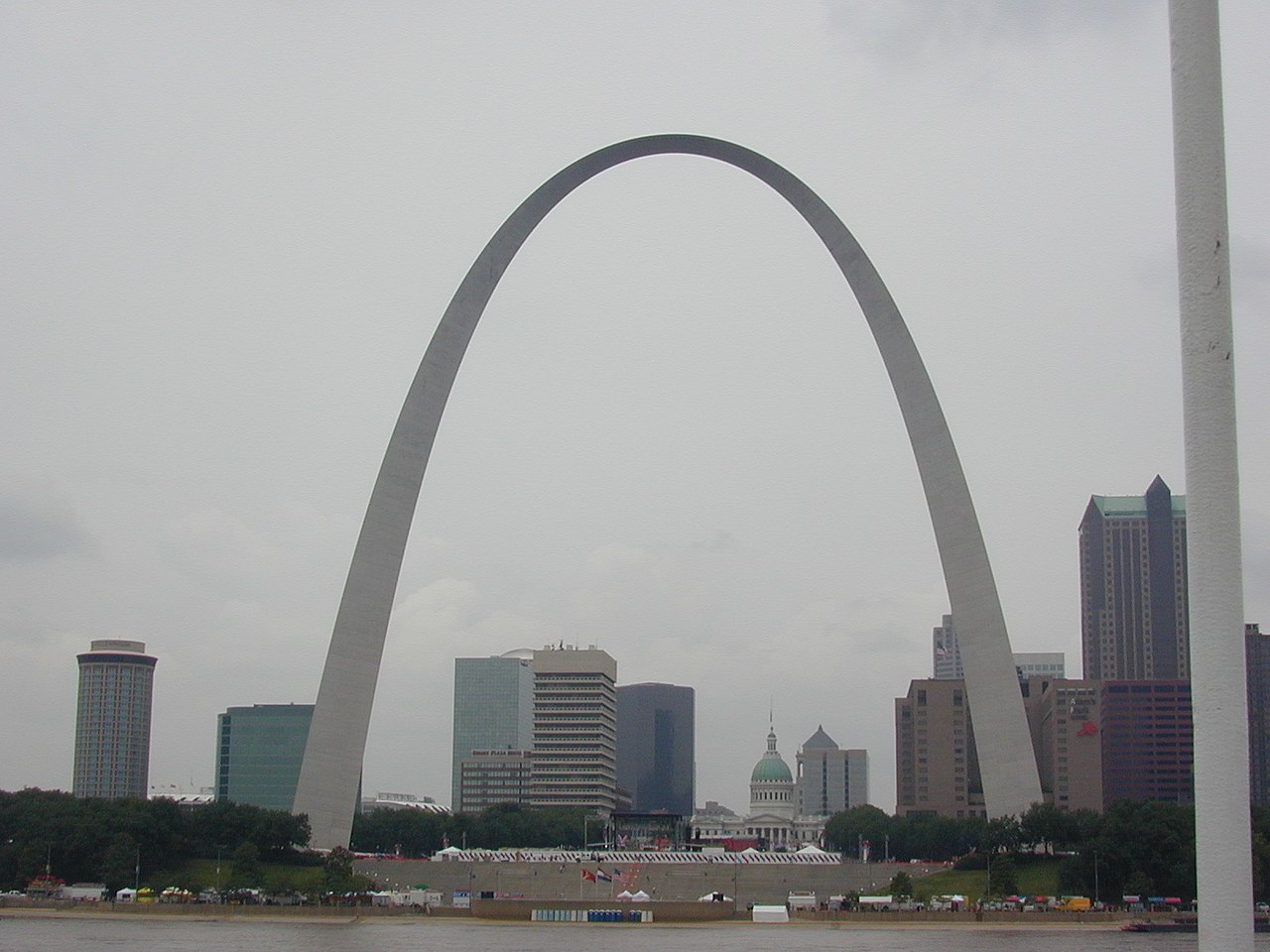 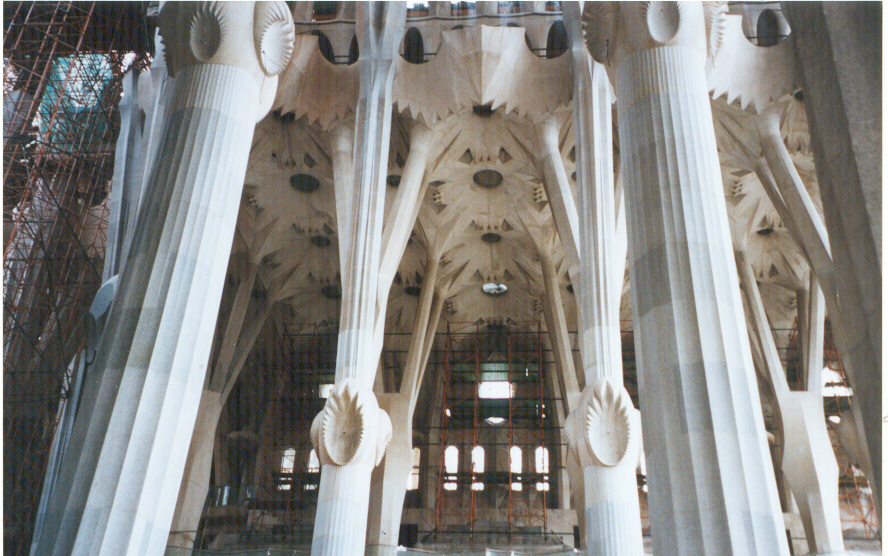 Ctesiphon, ten zuiden van Bagdad, 300 nC
Sagrada Familia, Barcelona, begin 20e eeuw.
16
Gateway Arch, St Louis, VS, eind 20e eeuw.
Andere vindingn van Huygens
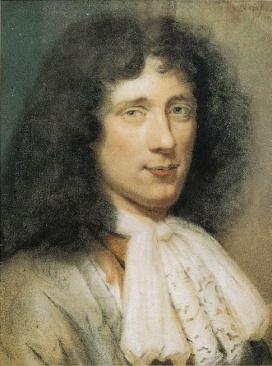 Een eerste theorie kansberekening (na Cardano, Fermat en Pascal).
De wiskundige onderbouwing van de theorie over de voortplanting van het licht als golfverschijnsel (“principe van Huygens”). 
De ontdekking van de ring en de maan van Saturnus.
Een muziektheorie, door het octaaf in 31 delen op te delen en het bouwen van een klavecimbel op basis daarvan.  
De bepaling van de middelpuntzoekende en middelpunt vliedende kracht bij roterende lichamen (1659/73).
Uitvinding van de luchtpomp, de projectielantaarn, de snelkookpan en een motor op buskruit.
Redeneringen en vermoedens over de samenstelling van het helaal en vermoedens over leven op andere planeten (Cosmotheoros, postuum uitgegeven).
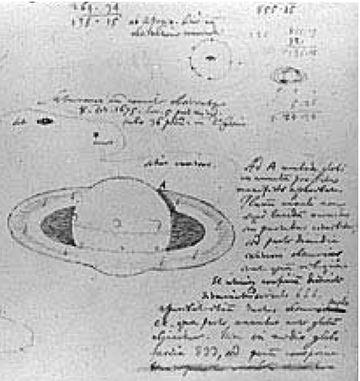 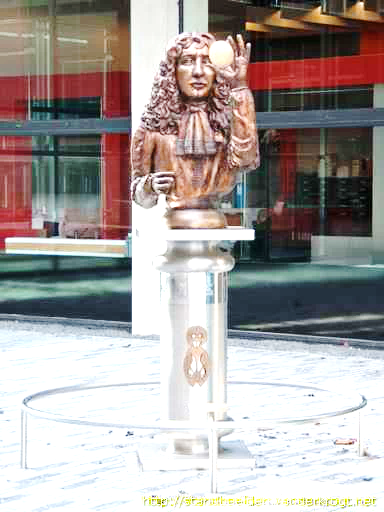 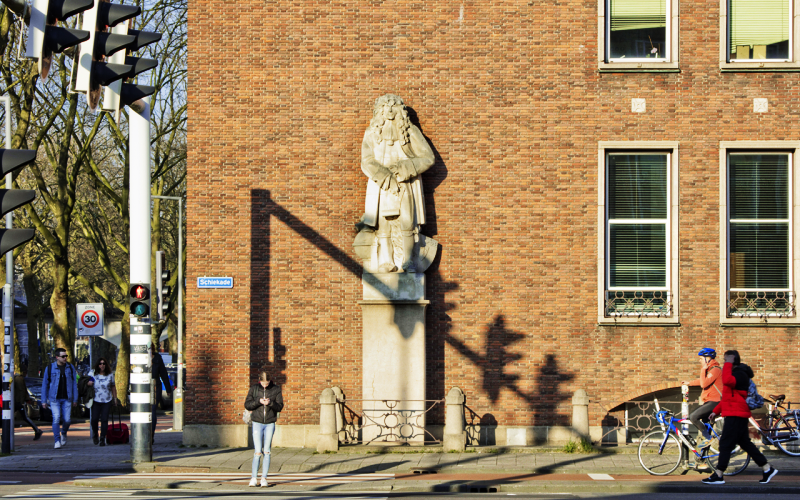 1949, Nat. Levensverz. Bank, 
Rotterdam
17
[Speaker Notes: Leibniz  “Het verlies van de illustere Heer Huygens is onschatbaar….Ik hoop dat hij zijn boek over het wereldstelsel en over de gesteldheid van de planeten afgekregen heeft”.
Andere uitvindingen: aanzet tot de afstandsbepaling op zee, principe van de ontploffingsmotor o.b.v. buskruit en van de stoommachine .]
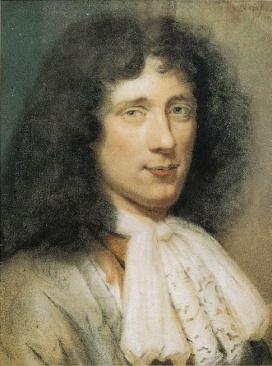 Andere vindingn van Huygens
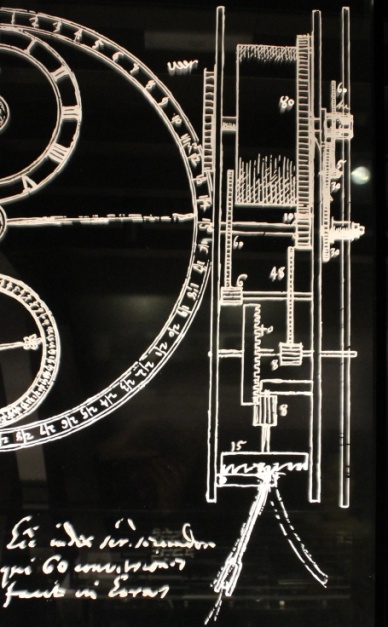 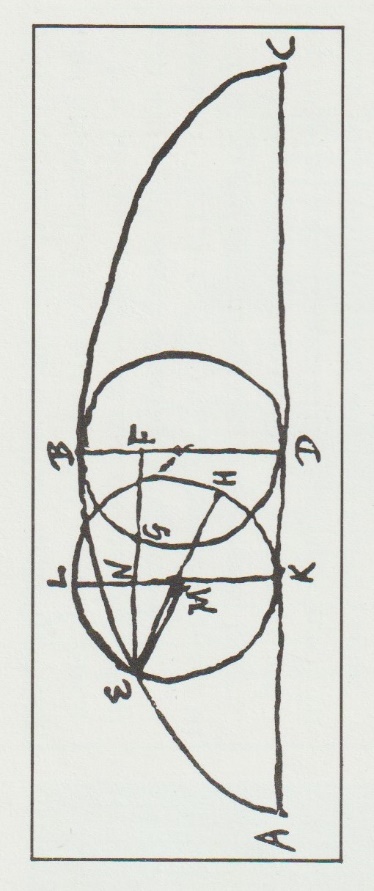 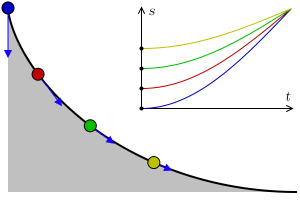 …
Y
X
18
[Speaker Notes: Later (1675) nog een uurwerk met een spiraalveer (een ´onrust`) voor tijdmeting op zee. Het bewijs dat de tautochrone een cycloïde is, achtte hij zijn grootste wiskundige ontdekking. `Het Slingeruurwerk` opgedragen aan Lodewijk XIV]
Nog een toepassing: Brachistochrone
De Brachistochrone is de weg die de snelste verbinding tussen twee vaste punten vormt, in het zwaartekracht veld. 
Op initiatief van Johan Bernoulli is de wiskundige vergelijking van de Brachistochrone gevonden door Newton. Leibniz, Jakob Bernouilli en de L’Hôpital. Het bleek (ook) een omgekeerde cycloïde (1697).
A
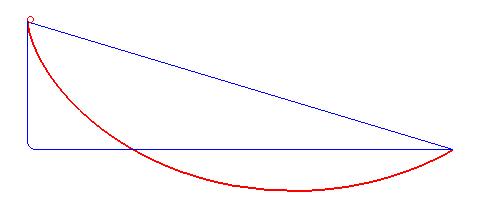 B
19
Toepssingen
Middelpuntzoekende kracht: hemelmechanica, ontwerp hoge snelheidstreinen, wegenbouw, centrifuge technieken, automobieltechniek.
Isochrone: Synchronisatie van transportbewegingen en in kermisatracties. 
Brachistochrone: astronomie, efficiënte distributies, luchtvaart, kwantummechanica.
20
Huygens’ nalatenschap
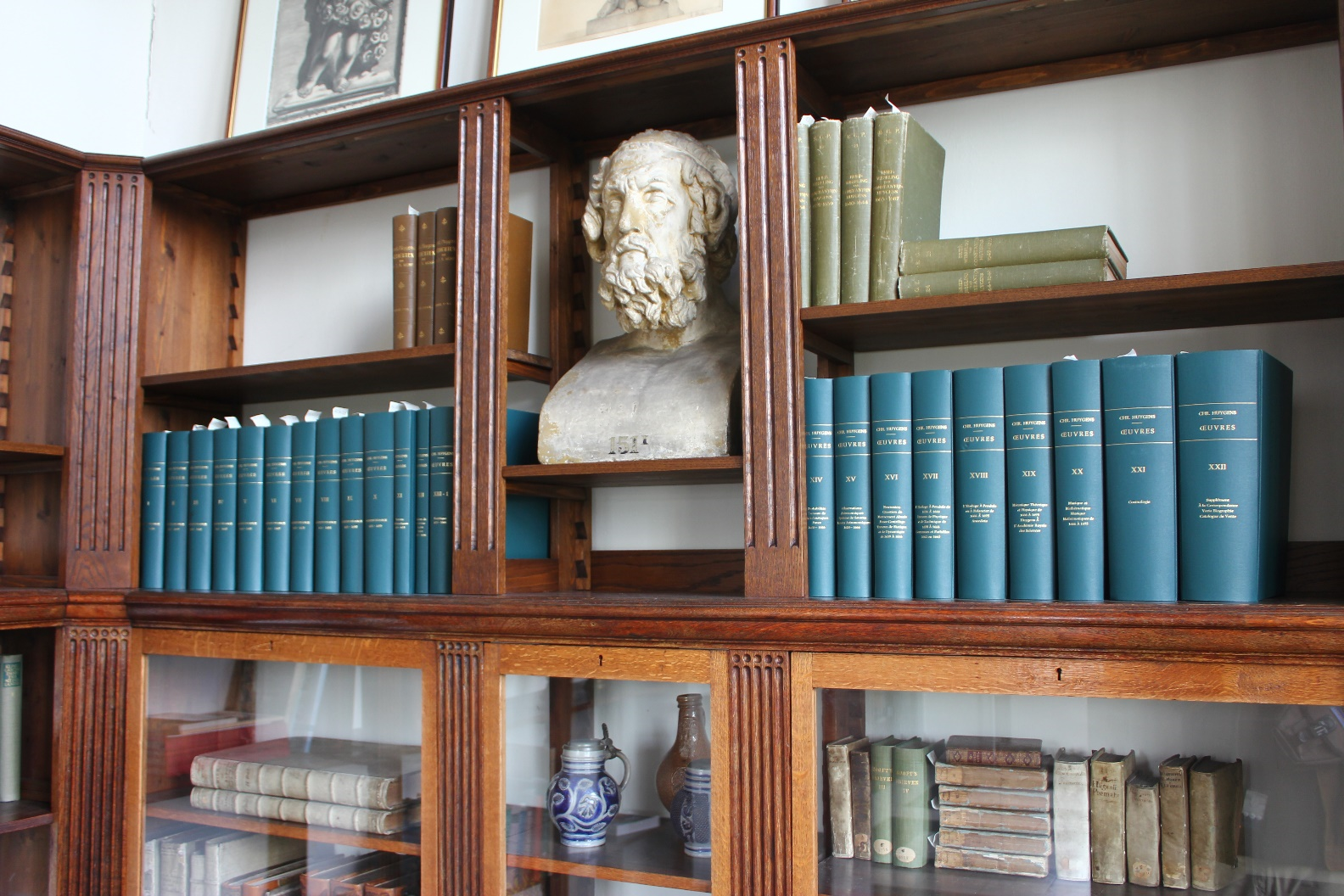 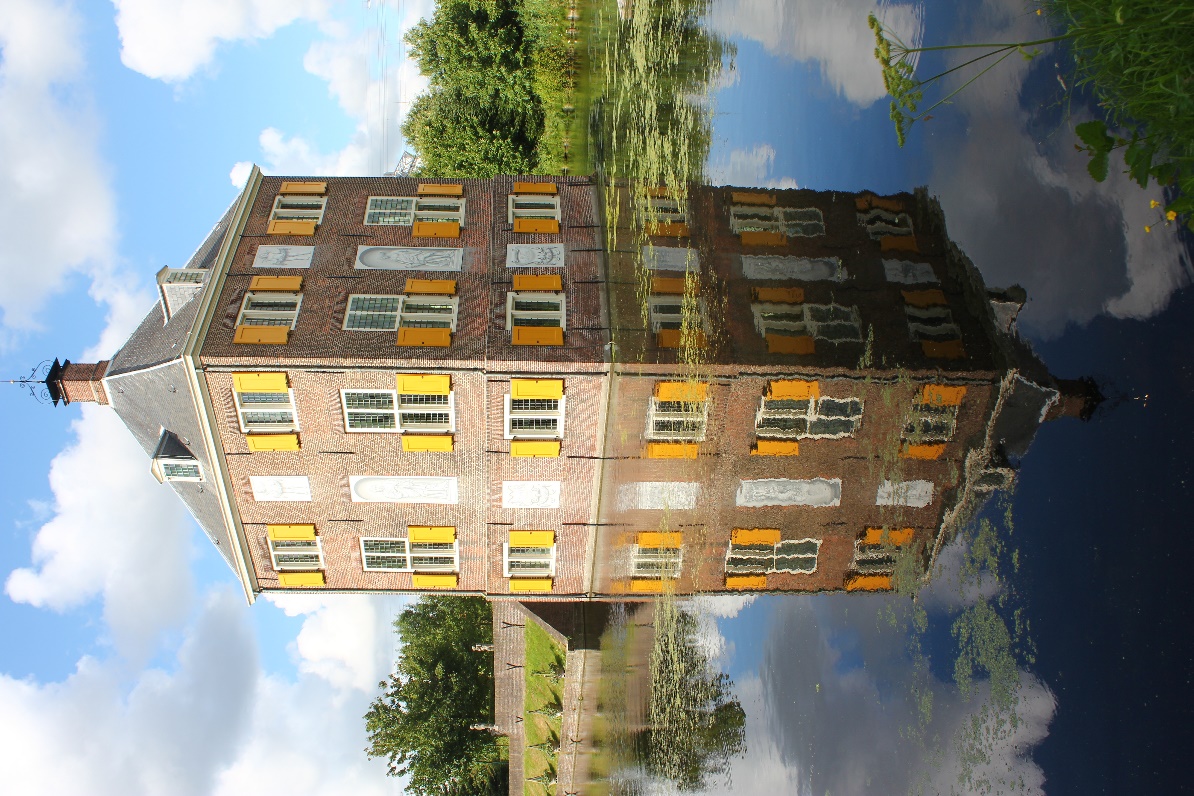 21
22
Sir Isaac Newton (1643-1727)
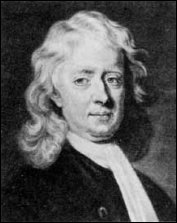 Fysica: optica (deeltjeskarakter van licht, lichtspectrum),                       warmteleer, mechanica en (universele) zwaartekracht.
Astronomie: wiskundige beschrijving van de omloopbanen van Mars, Jupiter en Saturnus (hemeldynamica op basis van gravitatie en centrifugale kracht (van Huygens)), bouw van telescopen.
Wiskunde: het binomium, numeriek bepalen van nulpunten en oppervlakten onder krommen, de infinitesimaalrekening.
Zijn wetenschapsfilosofie formuleerde hij in Philosophiae naturalis principia mathematica (1687),  wat de basis zou leggen onder “de mechanisering van het wereldbeeld”. 
Voor deze inleiding relevant is een eerste formulering van het limiet begrip:
De uiteindelijke verhoudingen waarmee grootheden verdwijnen, zijn in waarheid niet de verhoudingen van die uiteindelijke grootheden, maar grenswaarden waartoe de verhoudingen van grootheden die onbegrensd verminderen, altijd convergeren (uit  The Principia, Book 1, Sect 1, laatste scholium (opmerking, nadere uitleg).
23
De Verlichting
We zijn inmiddels aangekomen in een geestelijke, intellectuele stroming “de Verlichting” die aansluit op het rationalisme en empirisme: de uitganspunten voor de wetenschapsbeoefening. Daarnaast legt het verlichte denken de basis voor het humanisme.	 
Mentale concepten: “rede”lijkheid, vrijheid, gelijkheid en tolerantie, en vooruitgang door wetenschap. 
Sleutelfiguren: denkers als Rousseau, Montesquieu, Locke, Voltaire (Franse vertaling van de Principia mathematica van Newton) en….
24
gottfried Wilhelm Leibniz (1646-1716)
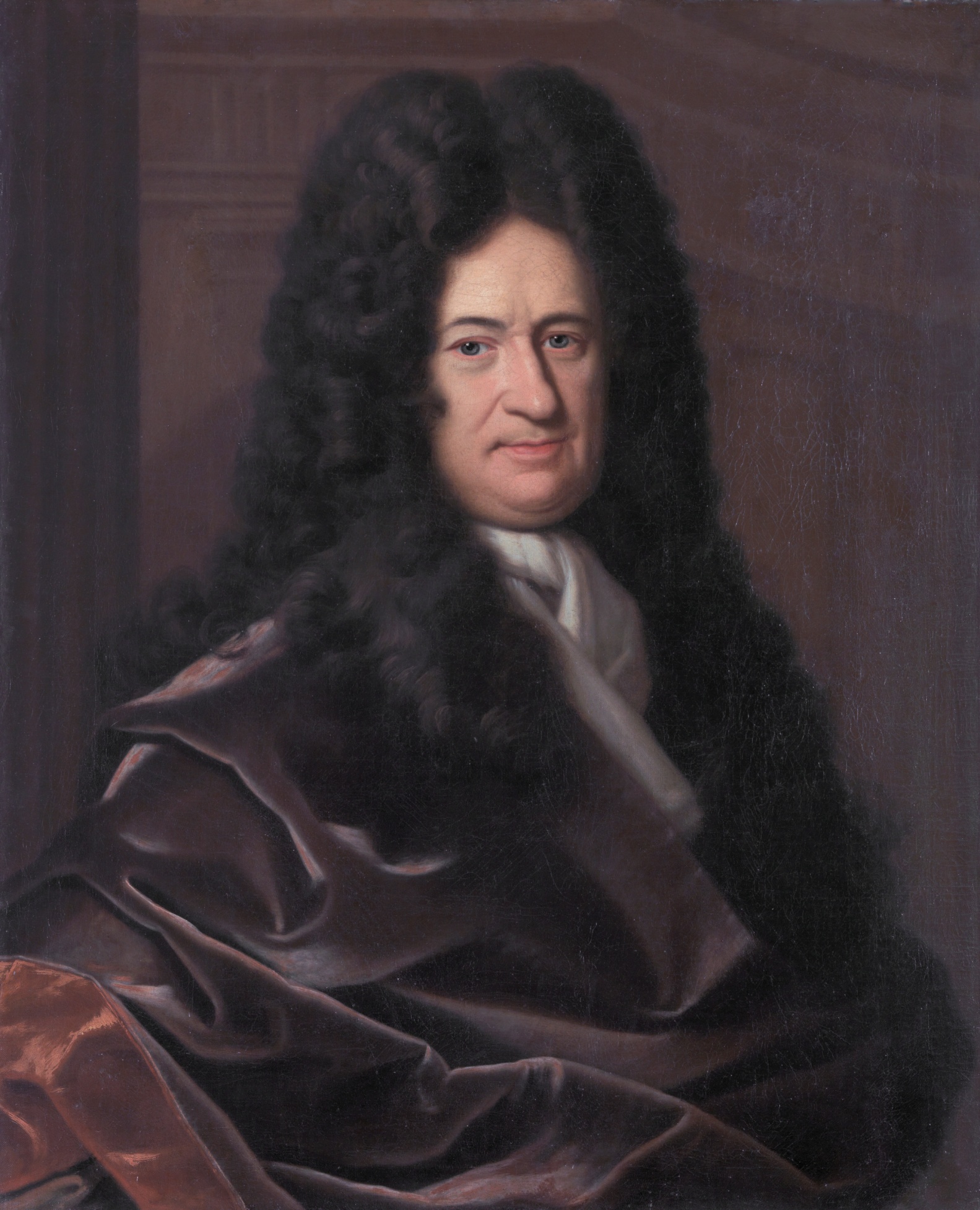 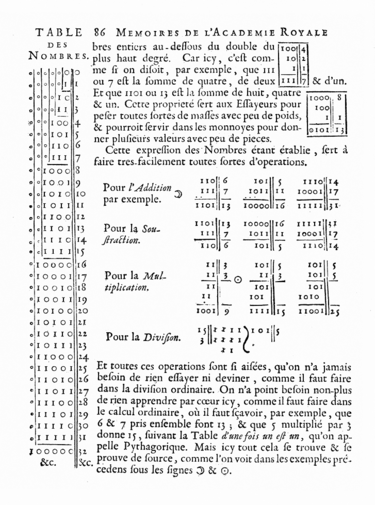 25
[Speaker Notes: Pascal en Schikard
Hij legde de basis voor het moderne Duitse rechtssysteem mede op basis van de verlichtingsideeen ((rationaliteit, rechtvaardigheid en harmonie tussen mensen).
Filosofie: Monadologie (Monaden zijn fundamentele eenheden  van de werkelijkheid, onveranderlijk, onsterflijk en ondoorgrondelijk zijn).]
gottfried Wilhelm Leibniz (1646-1716)
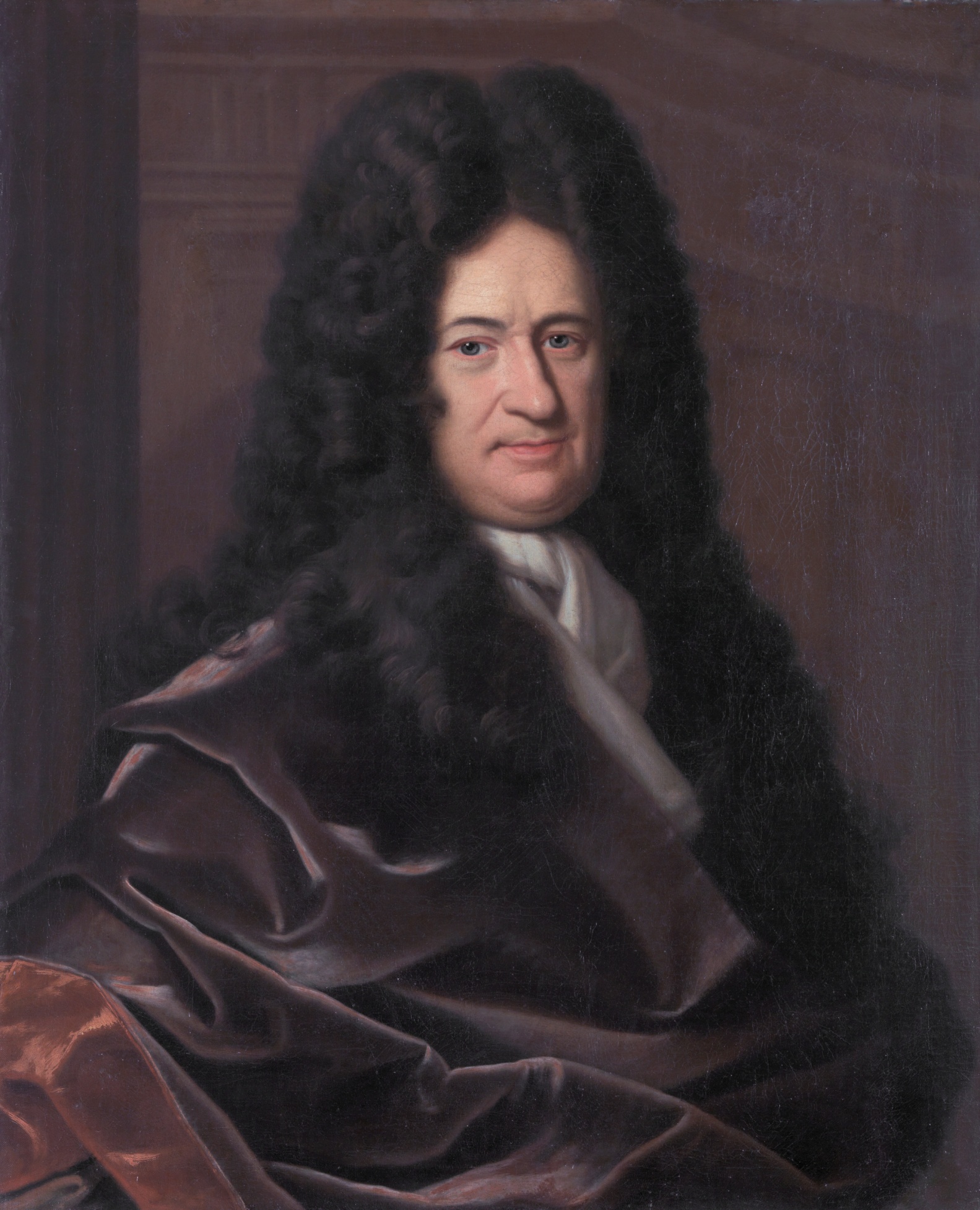 26
[Speaker Notes: Pascal en Schikard]
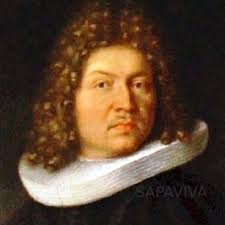 Helpt het als we de renteperiode bij samengestelde interest blijven verkleinen? (Jacob Bernoulli (1655 – 1705))
28
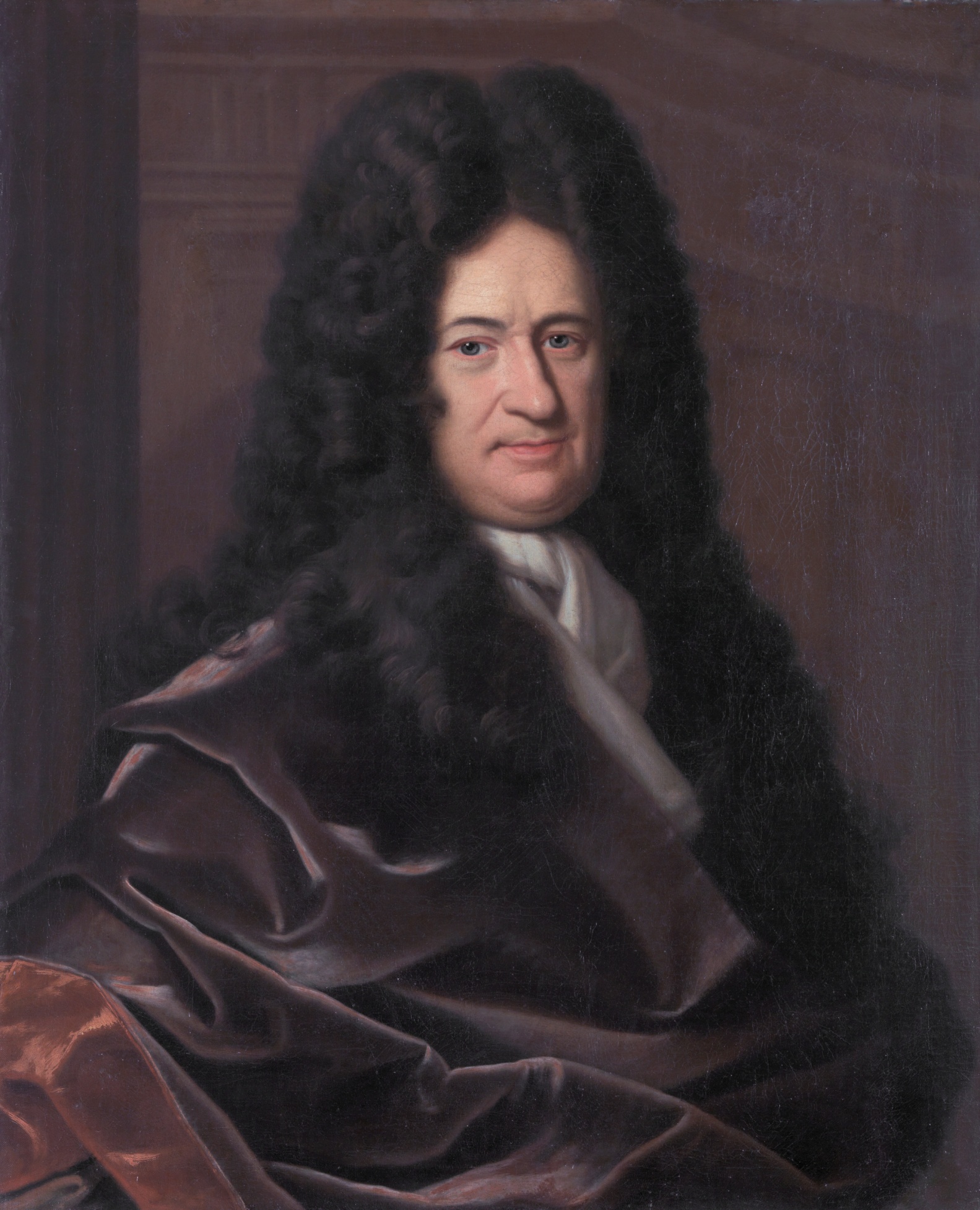 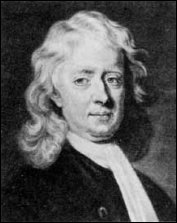 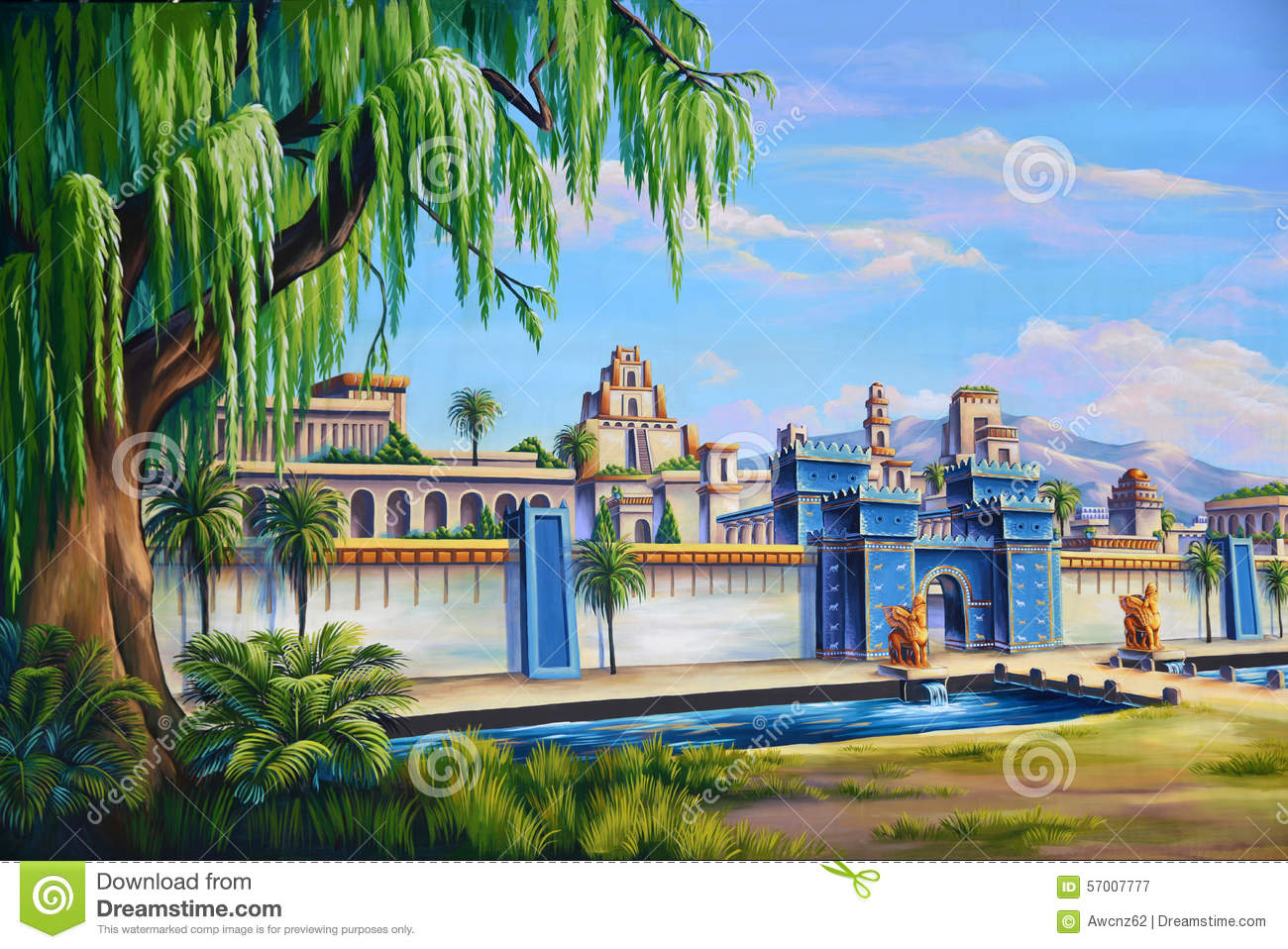 Leibniz en Newton in Babylon….
Euler en het toen actuele Köningsbergen bruggenprobleem:is het mogelijk om een wandeling te maken over de bruggen van Köningsberg (zie afbeelding), waarbij iedere brug maar een keer wordt bewandeld en je eindigt bij het beginpunt.PM: Köningsbergen heet thans Kaliningrad
De volgende graaf, bedacht door Euler, in 1736, kan je helpen: ieder van de 4 stadsdelen wordt door een     weergegeven; de bruggen worden door de lijnen weergegeven.
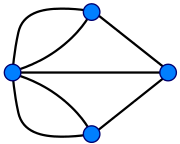 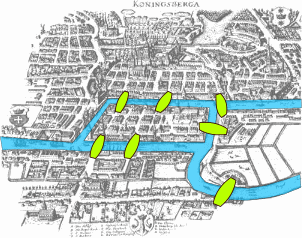 Als je op het beginpunt wil terugkeren moet er een stadsdeel zijn met een even aantal verbindingsbruggen, en die is er niet. De wandeling is dus niet mogelijk.
bij voorbeeld
grafentheorie
Het idee van een verbindingsgraaf heeft zich ontwikkeld tot de grafentheorie - met ook afstanden of doorstroomsnelheden tussen de knooppunten - die toegepast wordt in:
planning en logistiek (optimaliseren van leveringsroutes en openbaar vervoer),
datatransport over computernetwerken en telecommunicatie,
planning en optimalisering van elektrische netwerken,
assembleren van DNA-sequenties,
……
31
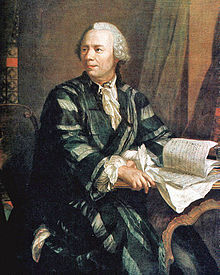 Leonard Euler (1707-1783)
“Notre maître à tous” (Laplace  (1749- 1827))
De meest veelzijdige en productiefste wiskundige ooit. 
Begon zijn studie in Basel als student bij Johan Bernoulli en raakte bevriend met de Bernoulli familie.
Zijn vindingen zijn onlangs verzameld en uitgegeven door de universiteit van St Petersburg in een 70-delige encyclopedie.
25% van alle wetenschappelijke publicaties uit de 18e eeuw zijn van hem.
In tegenstelling tot Descartes, Huygens, Newton en Leibniz was Euler wel getrouwd.
32
Eulers betekenis voor de wiskunde
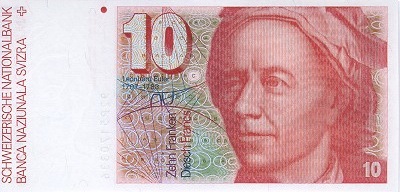 33
Eindige elementen methode.
In de Eindige elementen methode wordt een constructie opgebouwd (gedacht)  in een eindig aantal elementen die volgens een systematische ordening aan elkaar gekoppeld kunnen worden.  
In de knooppunten kunnen dan vergelijkingen worden opgesteld en aan elkaar verbonden worden.
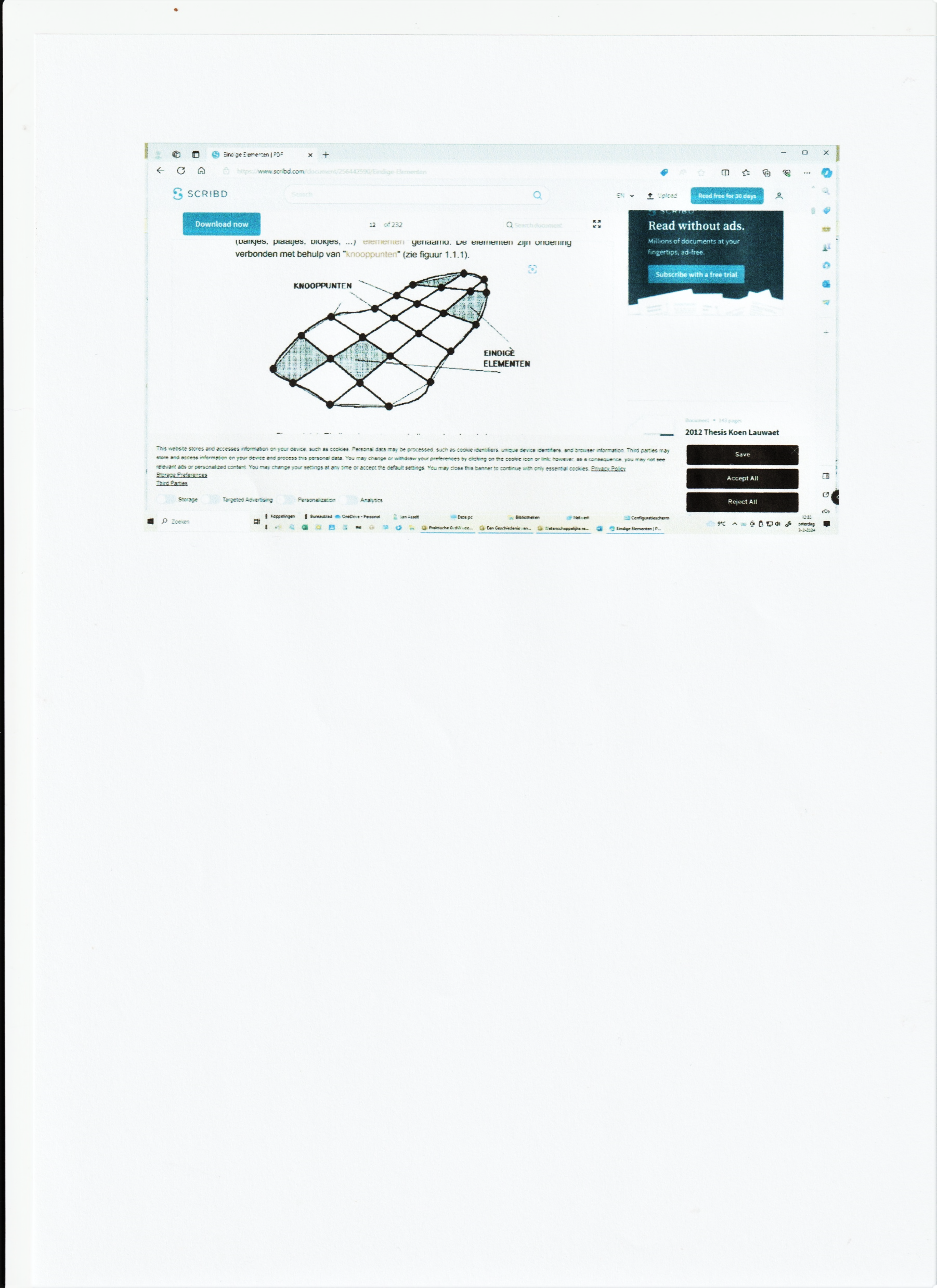 In Eulers tijd nog toegepast op lineaire problemen in de sterkteleer en mechanica. Later ook op complexe niet lineaire problemen, die niet analytisch op te lossen zijn. Het zijn dan numerieke methoden die met computers worden nagerekend in CAD programmatuur.
34
[Speaker Notes: Eindige Elementen | PDF (scribd.com)]
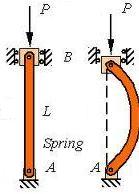 F          F
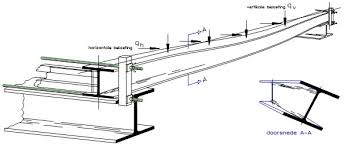 q(x)
..
y(x)
35
[Speaker Notes: Microsoft Word - LES3 (tudelft.nl)]
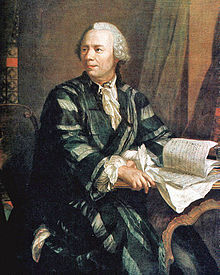 Leonard Euler (1707-1783)
36
[Speaker Notes: Wiskunde is emotie. In 2014 legde neurobioloog Semir Zeki vijftien wiskundigen onder een MRI-scanner. Hij liet ze zestig formules zien en mat de hersenactiviteit in een gebied dat actiever wordt wanneer je iets moois ervaart. De activiteit in het emotionele hersengebied was bij één formule duidelijk het grootst: de identiteit van Euler, oftewel ei + 1 = 0.]
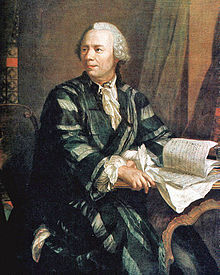 Eulers betekenis voor de wiskunde, de Productformule
37
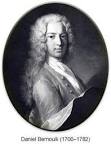 Daniel Bernoulli (1700-1782)
Deze Bernoulli (zoon van Johan Bernoulli) was ook een groot veelzijdig wiskundige (variatierekening) en fysicus (o.a. statistische mechanica  stromingsleer).
Aan de wet van Bernoulli danken we (mede) de liftkracht van vliegtuigen; waarom stijgen vliegtuigen op? 
Het gaat om een complex van drie elkaar versterkende krachten: 
de reactiekracht veroorzaakt door de wat schuinstaande vleugels, 
het effect van Coanda; oppervlaktespanning tussen de lucht en vleugels  
het effect van Bernouilli; de luchtdruk onder de vleugel is groter dan die van de             dunnere lucht boven de vleugel.
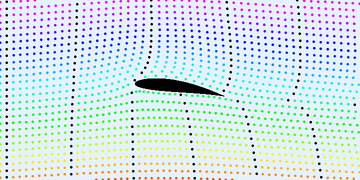 38
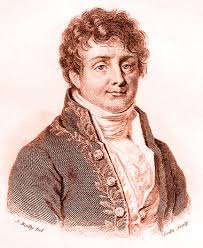 De negentiende eeuw
voor nu: twee representanten: Fourier en Galois.
   Jean Baptiste Joseph Fourier (1768-1830).

Standaardwerk: Theorie analytique de la Chaleur, een wiskundige beschrijving en berekening van warmte stromen en warmte spreiding over oppervlakken.
Fourier ontwikkelde daarbij een methode                                                        (naar een idee van Pascal) om functies te                                     te benaderen als een som van sinussen                                                          en cosinussen.
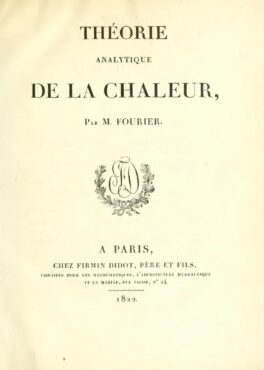 39
[Speaker Notes: i.c. de warmtestroomdichtheid]
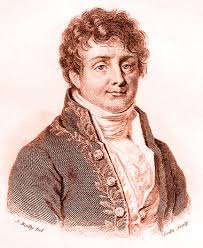 Fourier Analyse
Y
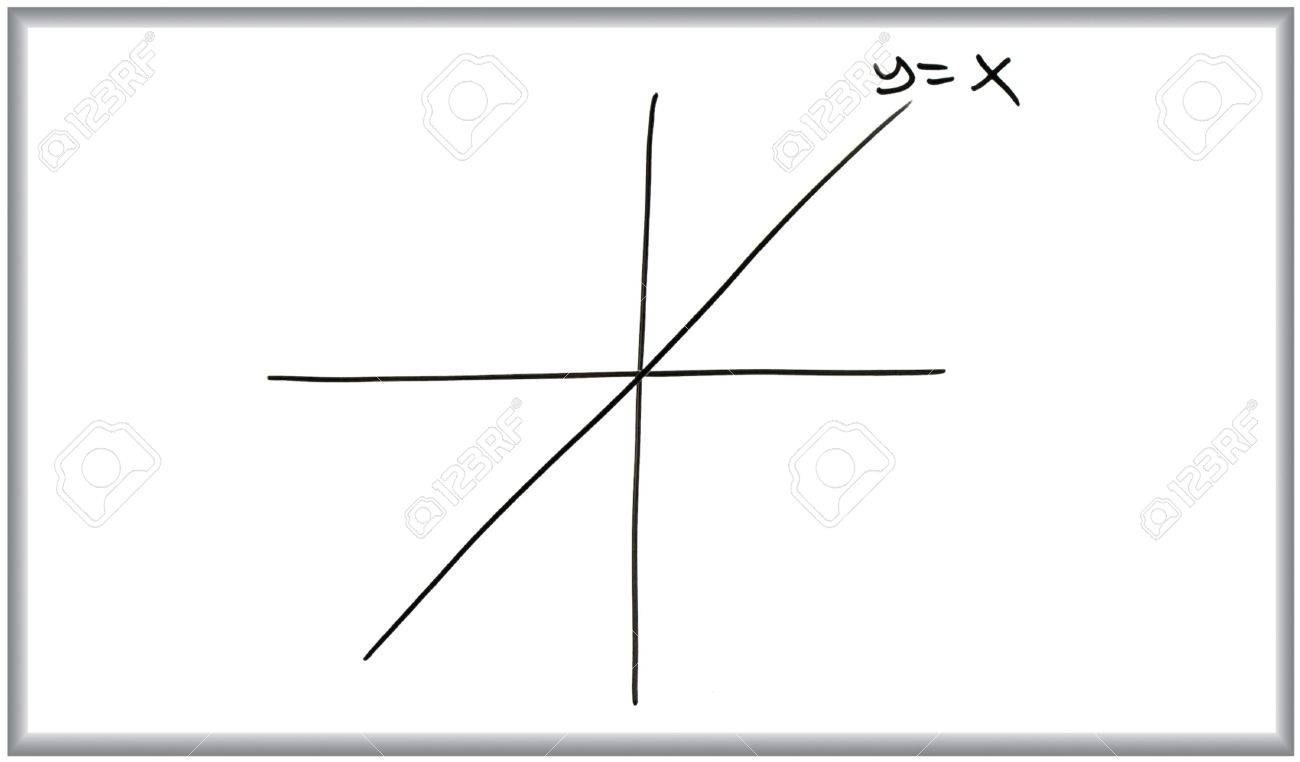 X
40
[Speaker Notes: i.c. de warmtestroomdichtheid]
Fourier ontwikkeling van functies
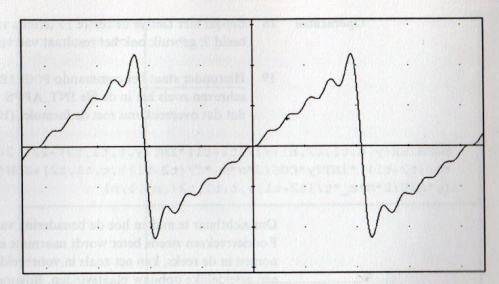 1-
-

41
-1
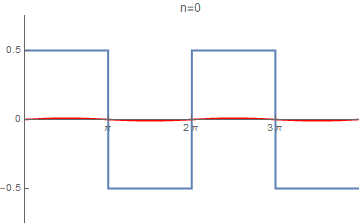 42
Fourier-Transformatie
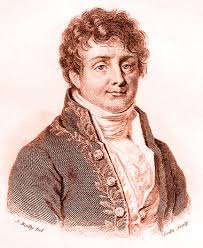 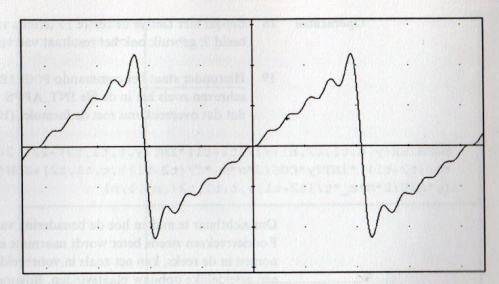 |A|
Y
.
1 -
X
.
.
.
.
.
.
f
1 2  3 4  5  6  7….
43
44
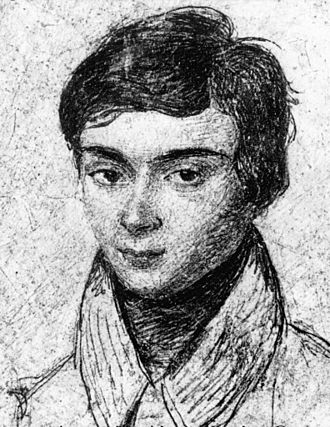 Evariste Galois (1811-1832)
Evariste Galois is een fel republikeinse jongeling. Hij is maatschappelijk beschadigd door de zelfmoord van zijn vader en de afwijzingen van toelating tot Ecòle Polytechnique. 
Die afwijzing strookt niet met een op 17 jarige leeftijd al gepubliceerd wetenschappelijke werk.
Vanwege een politiek en/of amoureus conflict wordt hij tot een duel uitgedaagd en overleeft dat niet en sterft op 20-jarige leeftijd.
De avond voor het duel heeft hij al zijn ideeën gehaast op papier gezet: 
“je n’ai pas le temp….”; dat bleek een eerste  aanzet tot de groepentheorie te zijn, die het aanzien en de ontwikkeling van de wiskunde totaal veranderde. Hij introduceerde onder meer een nieuw fundamenteel wiskundig concept:  het begrip symmetrie.
Er wordt weleens gefilosofeerd over hoe de wiskunde zich zou hebben ontwikkeld als dit genie was blijven leven.
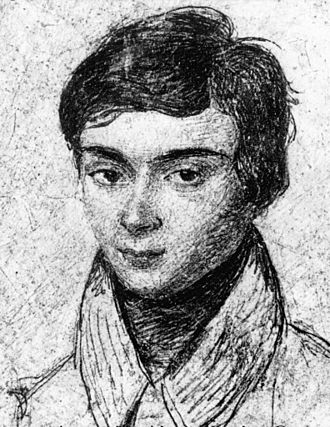 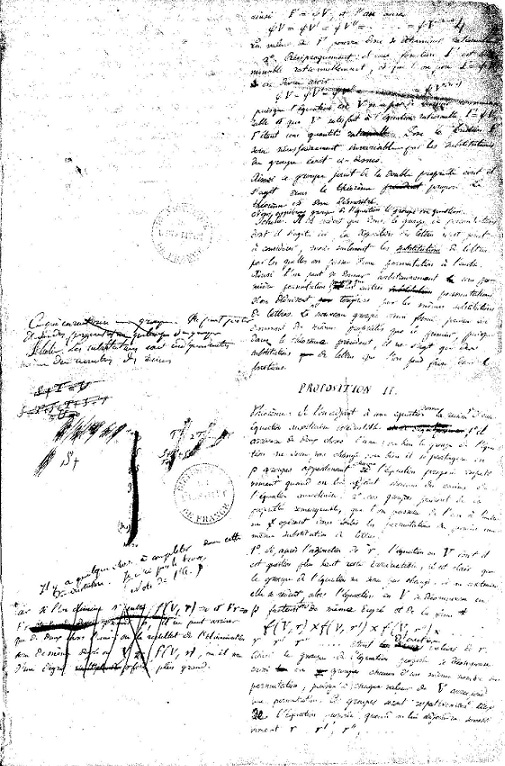 45
Evariste Galois
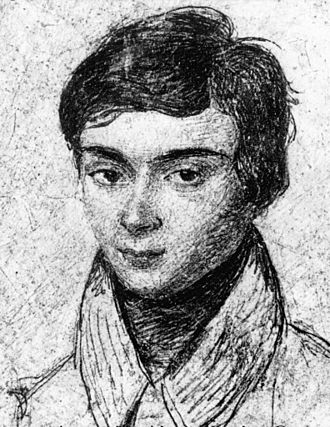 Pas in 1846 wordt door Liouville de genialiteit van de ideeën
    bekend en doorzien door onder meer Cauchy. 
    Later brengen publicaties van Camil Jordan, Felix Klein en Sophus Lie de 
    genialiteit van Galois’ ideeën aan het licht (rond 1870).  
 De theorie maakte het mogelijk om te bewijzen dat  i) x5  + ax4  + bx3   + cx2  + dx  + e = 0 en alle nog hogere veeltermvergelijkingen geen algemene reële algebraïsche oplossingen hebben met welke wortelvormen (radicalen) dan ook,  (Abel-Ruffini, 1824)
ii) de kwadratuur van de cirkel onmogelijk is, en tevens
iii) de driedeling van een hoek met passer en liniaal onmogelijk is…….
Toepassingen van zijn (groepen)theorie in: de quantumfysica, kristallografie, cryptologie, scheikunde, waarschijnlijkheidsrekening en… in het ontwerp van de draaikubus van  Erna Rubik.
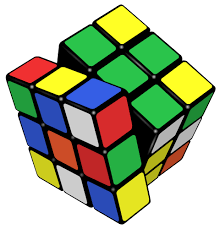 46
“Historische” kwalificaties van wiskunde
Plato: Wat gymnastiek voor het lichaam is, is wiskunde voor de geest.
Leonardo da Vinci: ‘Wie de mathematische zekerheden versmaadt, voedt zich met warwetenschap
(en zal nooit het zwijgen weten op te leggen aan de tegenstrijdigheden van sofisterij, van welke men slechts een eeuwig marktgeschreeuw leert.)’ 
Pythagoras: Kennis vermenigvuldig je door het te delen.
Luther: Het medicijn maakt mensen ziek, theologie maakt hen zondig en wiskunde maakt hen ongelukkig.
Galilei: De natuurwetenschappen zijn geschreven in de taal van de wiskunde.
Napoleon: (geparafraseerd) Een wetenschap bevat zoveel niveau als dat het wiskunde bevat.
Speciaal voor deze gelegenheid: J.W.L. Glaisher:Geen vak verliest meer dan de wiskunde, als men het losmaakt van zijn geschiedenis.
47